DRNI and G.8031 ETH SNCP interworking
Maarten Vissers
2011-05-09
Introduction
The following slides illustrate the structure of an EC which is set up to support a protected E-Line service EVC in
One Carrier network (X)
Two Carrier networks (X,Y)
Each Carrier network includes access, metro and core domains
EC is set up with Dual Node Interconnections between Carrier Networks and optionally also between domains
Between carrier X/carrier Y networks four nodes are used to interconnect
If EC in Carrier network is more than 1200 km, it is necessary to segment the protection in the carrier network and deploy dual node interconnections between carrier network segments
As an example, between access/metro and metro/core domains two nodes are used to interconnect (see slide 20)
Protected EC is not loop free and it is required to block forwarding of VLAN/BSI frames on the alternative paths
This is normal behavior within protected P2P connections
MEF12.1: Ethernet Connection (EC) supports an EVC, EC Segment supports an OVC
DRNI within the MEF Ethernet Services Architecture
Ordering , Provisioning, Billing,
Management and Support
DRNI is performed in this layer, which is an ETH(S-VLAN) or ETH(BSI) layer
Management Plane
Application Services Layer
Control Plane
This layer supports Ethernet Connections (EC)
Data Plane
Ethernet Services Layer
Transport Services Layer
EC protection switching:
G.8031 ETH SNCP
G.8032 ERP
p802.1AXbq DRNI
EC signals are transported over p2p VLAN, ESP, PW, transport-LSP, VC-n, ODUk, mp2mp B-VLAN, mp2p LSP connections and 802.3 links
Multi-Domain Carrier Network Architecture
Carrier X Network
Access
Metro
(EC ring)
Core
(full mesh of
virtual links)
Metro
(partial mesh of
virtual links)
Access
1
3
5
7
9
UNI
UNI
A
B
2
4
6
8
10
S-VLAN MAC Relay (in S-Comp or I-Comp) or “BSI Relay (inside c6.11)”
EVC
Aggregation & Encapsulation
EC
Aggregation
A
B
Aggregation
VLAN, ESP, LSP, PW, VC-n or ODUk connection
2
4
6
8
10
EC Terminating or Bridging Node
Physical link
Ethernet virtual link supported by Transport Services layer connection
i
G.8031 ETH SNC Protected EC (S-VLAN or BSI)EC <1200 km
Working EC-Segment and Protection EC-Segment are set up
VLAN/BSI frame forwarding blocked over Protection EC-Segment if Working is fault free
ETH SNCP operated in 
S-VLAN MAC Relay of S-Component  (PEB, TEB, T-PE, PB, TB, S-PE) and I-Component (IB-BEB, T-BEB)
c6.11 CBP function of B-Component (B-BEB)
SNC Protected P2P EC
VLAN/BSI frame in EC
1
3
5
7
9
W
W
UNI
UNI
A
B
P
P
block forwarding of frames in EC
2
4
6
8
10
SNC Protected P2P EC in Carrier X network (<1200 km)
E-Line EVC
G.8031 ETH SNCP functionality insideS/I-Components and CBP
c6.11 CBP function is extended with G.8031 ETH SNCP functionality 
CBP is extended with BSI SNCP MEP/MIP functionality to determine SF/SD status of W-BSI and P-BSI
c8.6.3 S-VLAN MAC Relay function is extended with G.8031 ETH SNCP functionality
S/I-Component with S-VLAN SNCP
CBP with BSI SNCP
8.6.3 SVLAN MAC Relay
G.8031 ETH SNCP
6.11
P
W
N
G.8031 ETH SNCP
19.3
19.3
19.2
SVLAN
SP MEP
P
W
N
6..17
6.18
8.6.1/2/4
8.6.1/2/4
19.3
APS
SF/SD
SF/SD
6..18
6.18
19.2
BSI
SP MEP
19.3
19.3
8.6.1/2/4
19.3
19.3
19.3
W/P-SVLAN
SNCP MEP
19.2
19.2
19.3
APS
SF/SD
SF/SD
19.3
19.3
19.3
19.5
19.5
19.5
adminPointToPointMAC parameter set to ForceTrue; no C-MAC/B-MAC learning and flushing
W/P-BSI
SNCP MEP
19.2
19.2
6.18
8.6.6/7/8
8.6.6/7/8
8.6.6/7/8
6..18
6.18
8.5
6.9
6.9
6.9
19.2
19.2
19.2
8.5
8.5
8.5
BVLAN
SNCP MEP
19.5
6.15
6.10
19.2
6.15
6.10
19.2
19.2
6.14
6..17
19.2
19.2
6.7
6.7
8.6.3
BVLAN MAC Relay
802.n
6.7
6.7
6.7
6.7
802.n
CNP
802.n
802.n
802.n
802.n
ONP  PIP  PNP
ONP  PIP  PNP
Multi-Carrier Network Architecture
Network types: PBN, PBBN, PBB-TEN, SDH, OTN, MPLS(-TP)
Access
Metro
(EC ring)
Core
(full mesh)
1
3
5
UNI
Carrier X Network
A
Node types: PB, IB-BEB, IB-BEB-TE, TB, S-PE, B-BEB
2
4
6
11
12
E-NNI
DRNI
13
14
Core
(full mesh)
Metro
(partial mesh)
Access
7
9
UNI
Carrier Y Network
B
8
10
EC Terminating or Bridging Node
Physical link
Ethernet virtual link supported by Transport Services layer connection
i
ETH SNCP & DRNI Protected EC (S-VLAN, BSI)EC-Segments <1200 km
1
3
5
VLAN/BSI frame in EC
W
UNI
Carrier X Network
A
P
2
4
6
block forwarding of frames in EC
DNI Protected P2P EC
11
12
SNC Protected P2P EC Segment in Carrier X network (<1200 km)
E-NNI
OVC
OVC
DRNI
SNC Protected P2P EC Segment in Carrier Y network (<1200 km)
13
14
7
9
W
UNI
Carrier Y Network
B
P
8
10
DNI protected P2P EC in Carrier X and Y networks
E-Line EVC
Distributed ETH SNCP architecture
S-VLAN EC
or BSI EC
APS
Carrier X
ETH SNCP
ETH SNCP has got distributed control in E-NNI nodes (DSNCP)
Carrier X ETH APS may terminate in DSNCP process in nodes 11 or 12
Carrier Y ETH APS may terminate in DSNCP process in nodes 13 or 14
Either W_MEP/P_MEP* pair, or W_MEP*/P_MEP pair is active
The DRNI status controls if 
carrier X APS terminates in 11 or 12
carrier Y APS terminates in 13 or 14
carrier X active DSNCP MEP pair
carrier Y active DSNCP MEP pair
P_MEP
W_MEP
W_MEP*
P_MEP*
12
11
DSNCP
DSNCP
DRNI
DRNI
E-NNI
13
14
DRNI
DRNI
DSNCP
DSNCP
W_MEP*
P_MEP*
P_MEP
W_MEP
Carrier Y
ETH SNCP
APS
NOTE – MEPs for DRNI part are outside scope of this contribution
Distributed ETH SNCP architectureconfiguration examples
APS
APS
Carrier X
ETH SNCP
Carrier X
ETH SNCP
X
P_MEP
P_MEP
W_MEP
W_MEP
W_MEP*
P_MEP*
W_MEP*
P_MEP*
12
12
11
11
DSNCP
DSNCP
DSNCP
DSNCP
DRNI
DRNI
DRNI
DRNI
E-NNI
E-NNI
13
14
13
14
DRNI
DRNI
DRNI
DRNI
DSNCP
DSNCP
DSNCP
DSNCP
W_MEP*
P_MEP*
W_MEP*
P_MEP*
P_MEP
W_MEP
P_MEP
W_MEP
Carrier Y
ETH SNCP
Carrier Y
ETH SNCP
APS
APS
Distributed ETH SNCP architectureconfiguration examples
X
APS
APS
Carrier X
ETH SNCP
Carrier X
ETH SNCP
X
P_MEP
P_MEP
W_MEP
W_MEP
W_MEP*
P_MEP*
W_MEP*
P_MEP*
12
12
11
11
DSNCP
DSNCP
DSNCP
DSNCP
DRNI
DRNI
DRNI
DRNI
E-NNI
E-NNI
X
13
14
13
14
DRNI
DRNI
DRNI
DRNI
DSNCP
DSNCP
DSNCP
DSNCP
W_MEP*
P_MEP*
W_MEP*
P_MEP*
P_MEP
W_MEP
P_MEP
W_MEP
Carrier Y
ETH SNCP
Carrier Y
ETH SNCP
APS
APS
Network Operator MEP functions
SP_MEP
Far end NO_MEP
NO_MEP functions are located on the E-NNI ports
The DRNI status controls which E-NNI port is the active port for an EC
The NO_MEP on the active E-NNI port is used to monitor the EC Segment in the carrier network
S-VLAN EC
or BSI EC
EC Segment
12
11
DSNCP
DSNCP
DRNI
DRNI
NO_MEP***
NO_MEP
NO_MEP**
NO_MEP*
E-NNI
NO_MEP**
NO_MEP*
NO_MEP***
NO_MEP
13
14
DRNI
DRNI
DSNCP
DSNCP
DSNCP, DRNI, SNCP MEP and NO MEP functionality inside S/I-Components
DSNCP and DRNI both control the EC(SVLAN) connectivity
DSNCP process interacts with SNCP process at far end of SNC protected EC Segment
DSNCP process requirements and behaviour is TBD
DRNI process has to be performed prior to the NO_MEP and SP_MIP functions
DRNI differs from common LAG in that LAG distributes MAC frames independent of the EC they belong to, while DRNI controls EC connectivity
S/I-Component with S-VLAN DSNCP and DRNI
8.6.3 SVLAN MAC Relay
DSNCP
DRNI
N
P*
W
19.3
19.3
19.3
19.2
19.2
S-VLAN
NO_MEP
8.6.1/2/4
8.6.1/2/4
8.6.1/2/4
19.3
19.3
APS
SF/SD
SF/SD
S-VLAN
SP_MIP
19.3
19.3
19.3
8.6.1/2/4
8.6.1/2/4
W/P_S-VLAN
SNCP MEP
19.2
19.2
19.3
19.3
19.5
19.5
19.5
19.5
19.5
8.6.6/7/8
8.6.6/7/8
8.6.6/7/8
8.6.6/7/8
8.6.6/7/8
6.9
6.9
6.9
6.9
6.9
8.5
8.5
8.5
8.5
8.5
ONP, PNP, PIP spec.
ONP, PNP, PIP spec.
ONP, PNP, PIP spec.
CNP spec.
CNP spec.
E-NNI
to/from DRNI peer node
DSNCP, DRNI, SNCP MEP and NO MEP functionality inside CBP
CBP with BSI DSNCP & DRNI
DSNCP and DRNI both control the EC(BSI) connectivity
c6.11 CBP function supports DSNCP and DRNI within a “BSI Relay” type of process with SID based forwarding and protection (but no MAC based forwarding) 
Default Backbone Destination parameter has to be switched together with <B-VID,B-SID>; i.e. W<BVID,BSID,DBD>  P<BVID,BSID,DBD>
6.11
DSNCP
DRNI
N
P*
W
6..17
6.18
6.18
6..18
6.18
6.18
19.2
19.2
BSI
NO_MEP
19.3
19.3
19.3
19.3
19.3
APS
SF/SD
SF/SD
BSI
SP_MIP
19.3
19.3
19.3
19.3
19.3
W/P-BSI
SNCP MEP
19.2
19.2
6.18
6.18
6..18
6.18
6.18
8.5
8.5
19.2
19.2
19.2
19.2
19.2
B-VLAN
MEP
19.5
19.5
6..17
6.7
6.7
E-NNI
8.6.3
B-VLAN MAC Relay
802.n
802.n
to/from DRNI peer node
Some considerations on items in slides 7-10 of http://www.ieee802.org/1/files/public/docs2010/new-haddock-resilient-network-interconnect-addressing-1110-v1.pdf
Working & protection paths in area network
S
SNCP
CBP
IB-BEB or
 IB-BEB-TE
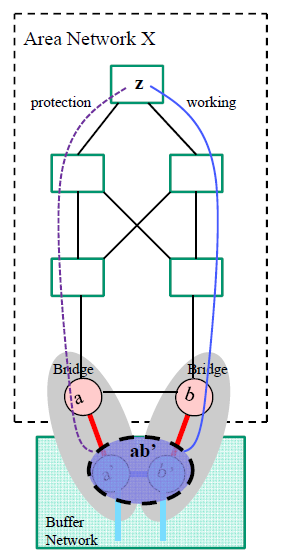 C
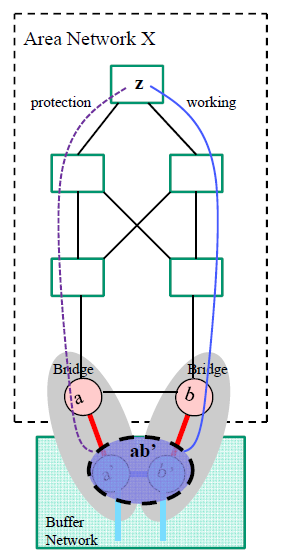 PIP
PIP
SNCP
B-BEB
PEB
S
CBP
CBP
SNCP
B
B
Protection
SVLAN
Working
SVLAN
Protection
SVLAN
Working
SVLAN
Protection
BSI
Working
BSI
S
S
B
B
B
B
S
S
B
B
B
B
B
B
B
B
S
S
CBP
CBP
CBP
CBP
CBP
CBP
B-BEB
DSNCP
DSNCP
DSNCP
DSNCP
B-BEB
PB
PIP
PIP
PIP
PIP
PB
IB-BEB or IB-BEB-TE
IB-BEB or IB-BEB-TE
DRNI
DRNI
S
S
DRNI
DRNI
DSNCP
DSNCP
DRNI
DRNI
http://www.ieee802.org/1/files/public/docs2010/new-haddock-resilient-network-interconnect-addressing-1110-v1.pdf  slide 7
PBB: each PIP and CBP have different address
PBB-TE: each PIP/CBP pair has different address
Backbone Edge Bridge at an S-tagged RNNIPoint-to-Point Backbone Service Instances
S
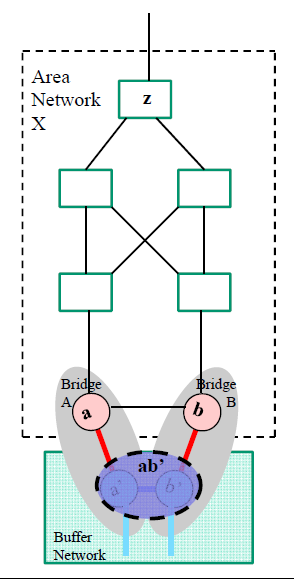 SNCP
Four disjoint BVLANs or TESIs
ZA
ZB
AB(DSNCP)
AB(DNRI)
PBB: Four disjoint BSIs, one per BVLAN
Fixed Default Backbone Destination values
PBB: Each PIP and CBP have different address
PBB-TE: Each PIP/CBP pair has different address
p2p SNC protected EC does not require MAC learning
adminPointToPointMAC parameter set to ForceTrue in PIPs
IB-BEB or
 IB-BEB-TE
PIP
PIP
CBP
CBP
B
Protection
SVLAN
Working
SVLAN
B
B
B
B
B
B
CBP
CBP
CBP
CBP
PIP
PIP
PIP
PIP
IB-BEB or IB-BEB-TE
IB-BEB or IB-BEB-TE
S
S
DSNCP
DSNCP
DRNI
DRNI
http://www.ieee802.org/1/files/public/docs2010/new-haddock-resilient-network-interconnect-addressing-1110-v1.pdf  slides 8, 9
E-Line Services and Point-to-Point OVCs
Six BVLANs or TESIs
Six BSIs, one per BVLAN
Working SVLAN EC Segment can have 4 variations
DB
DBA
CDB
CDBA
Protection SVLAN EC Segment can have 4 variations
DCAB
DCA
CAB
CA
W/P EC Segment can be extended; this is a new capability. Requires further study.
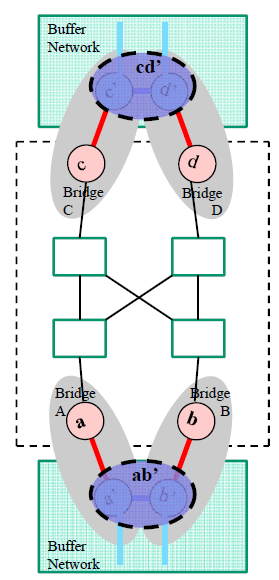 B
B
CBP
CBP
CBP
CBP
PIP
PIP
PIP
PIP
IB-BEB or IB-BEB-TE
IB-BEB or IB-BEB-TE
S
S
DSNCP
DSNCP
DRNI
DRNI
Protection
SVLAN
Working
SVLAN
B
B
B
B
B
B
CBP
CBP
CBP
CBP
PIP
PIP
PIP
PIP
IB-BEB or IB-BEB-TE
IB-BEB or IB-BEB-TE
S
S
DSNCP
DSNCP
http://www.ieee802.org/1/files/public/docs2010/new-haddock-resilient-network-interconnect-addressing-1110-v1.pdf  slide 10
DRNI
DRNI
Long EC Segments, >1200 km“Compact DRNI”
ETH SNCP & DRNI Protected EC (S-VLAN, BSI)EC-Segments >1200 km
1
3
5
VLAN/BSI frame in EC
UNI
Carrier X Network
A
2
4
6
block forwarding of frames in EC
DNI Protected P2P EC
11
12
Is it possible to use a special versionof DRNI here?
E-NNI
OVC
OVC
13
14
7
9
UNI
Carrier Y Network
B
8
10
DNI protected P2P EC in Carrier X and Y networks
E-Line EVC